Software for Low-Energy Beam Simulation by Particle-in-Cell Algorithm


Boytsov Alexey
JINR, VBLHEP
Contents
- Motivation
 - Algorithm
 - Workflow, Libraries and Tools
 - Tests and Simulation Example
 - Future Plans
 - Summary
Low-Energy Beam Devices
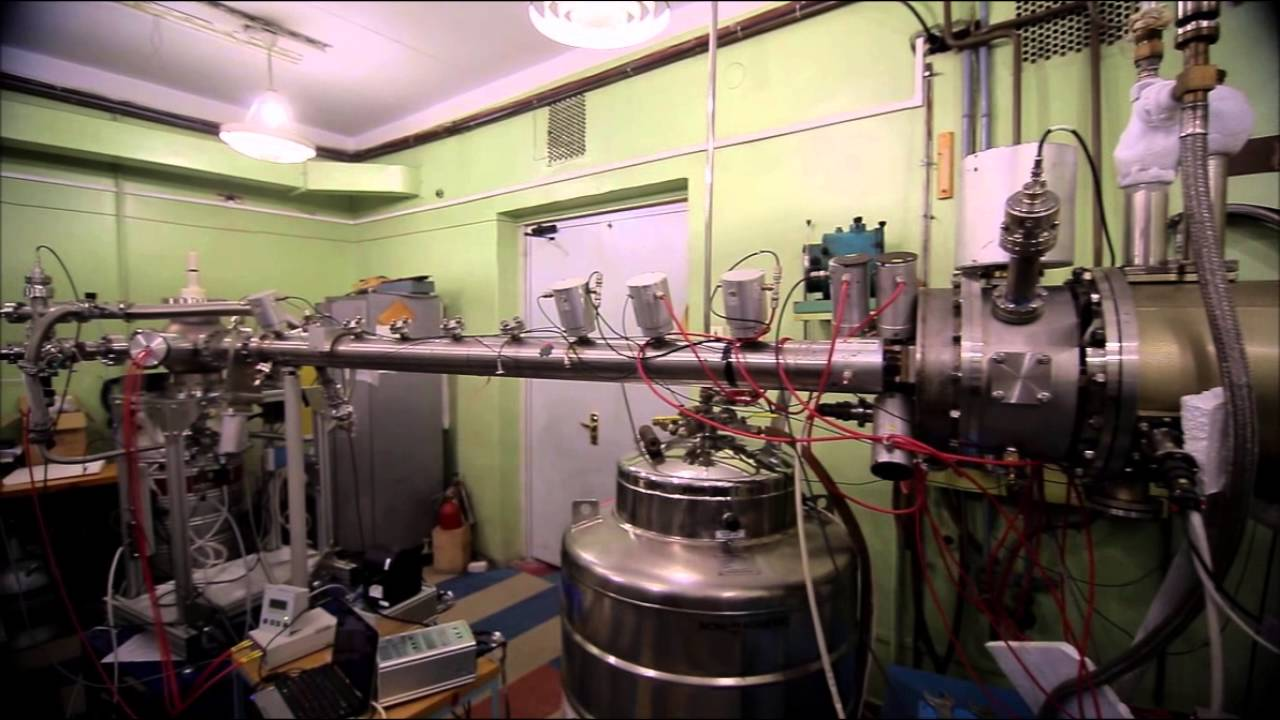 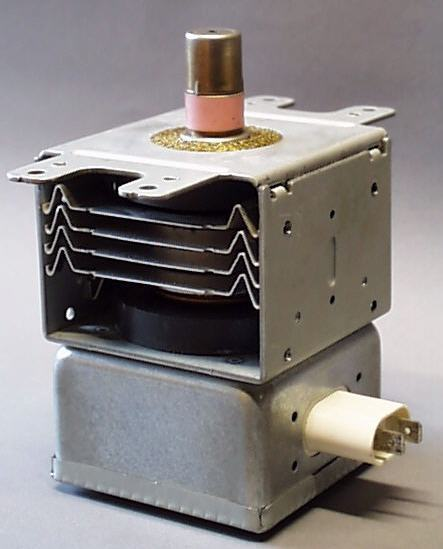 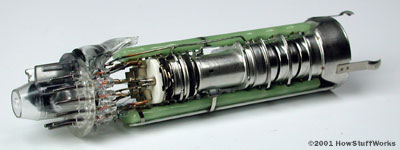 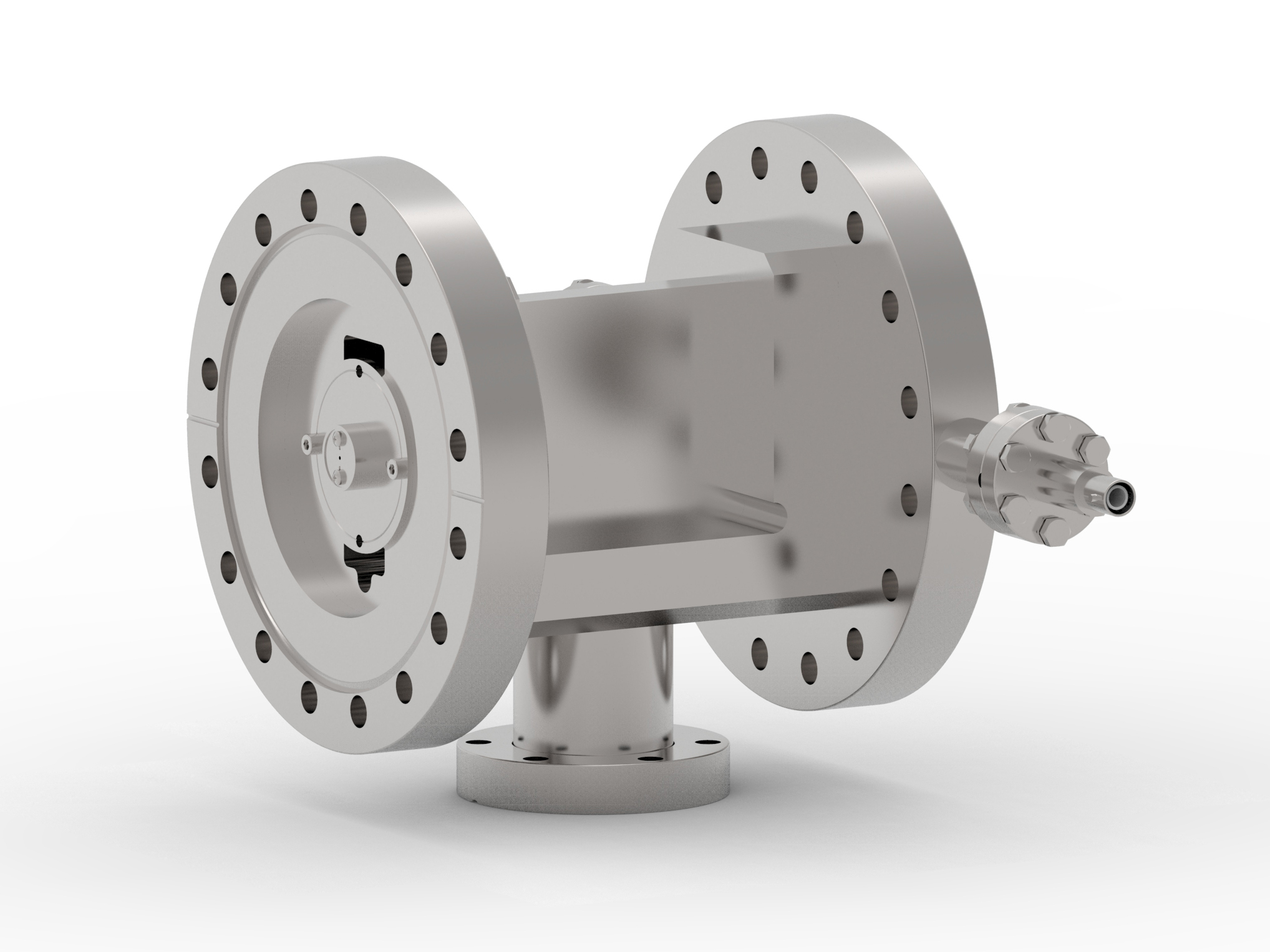 The Particle-in-Cell Method
The Particle-In-Cell Method for Hydrodynamic Calculations.Personal Authors: Evans, Martha W.; Harlow, Francis H.; Bromberg, Eleazer Report Date: 08 NOV 1957
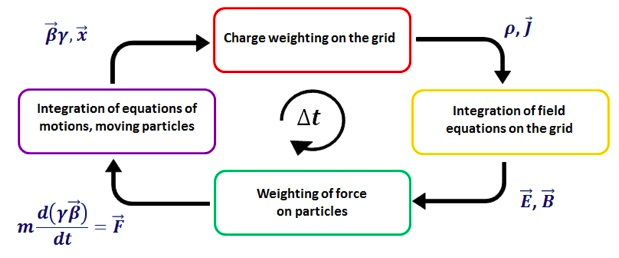 http://gaps.ing2.uniroma1.it/alberto/alberto/PIC_files/PICloop.jpg
Software
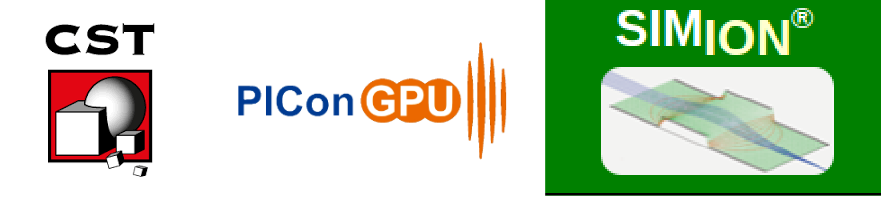 Libraries and Tools
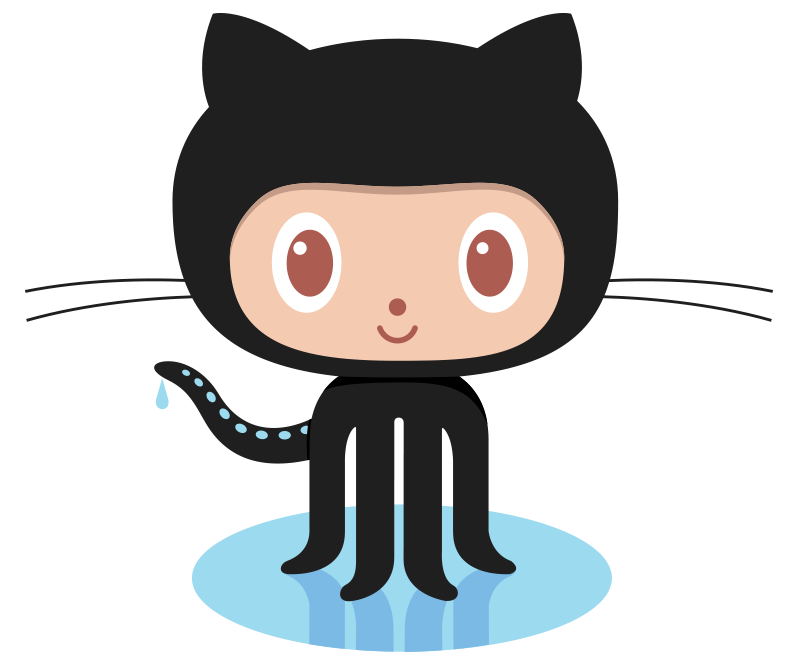 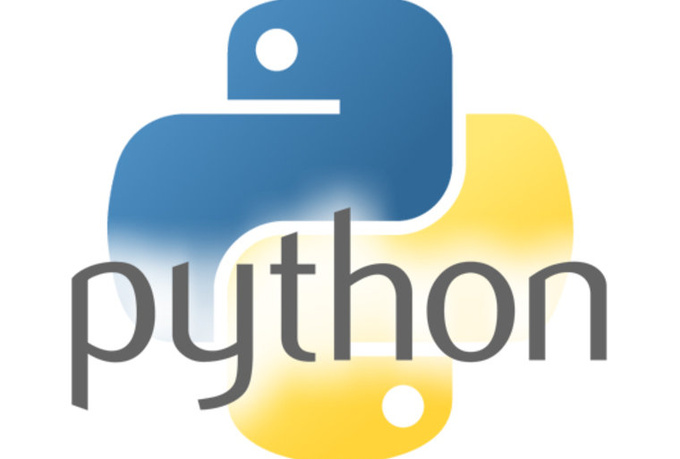 Development team:
Bulychev Andrew
Boytsov Alexey
https://github.com/epicf
https://www.python.org/
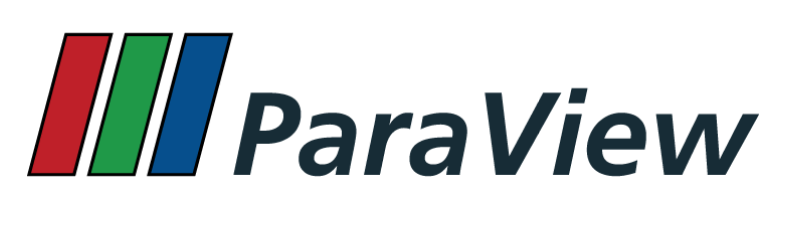 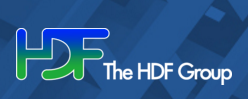 https://www.paraview.org/
https://www.hdfgroup.org/
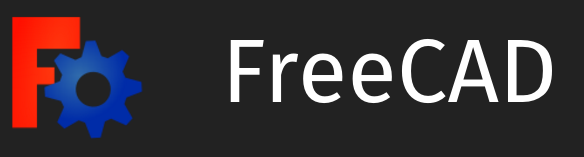 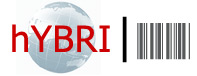 https://www.freecadweb.org/
http://hlit.jinr.ru/
Github.com
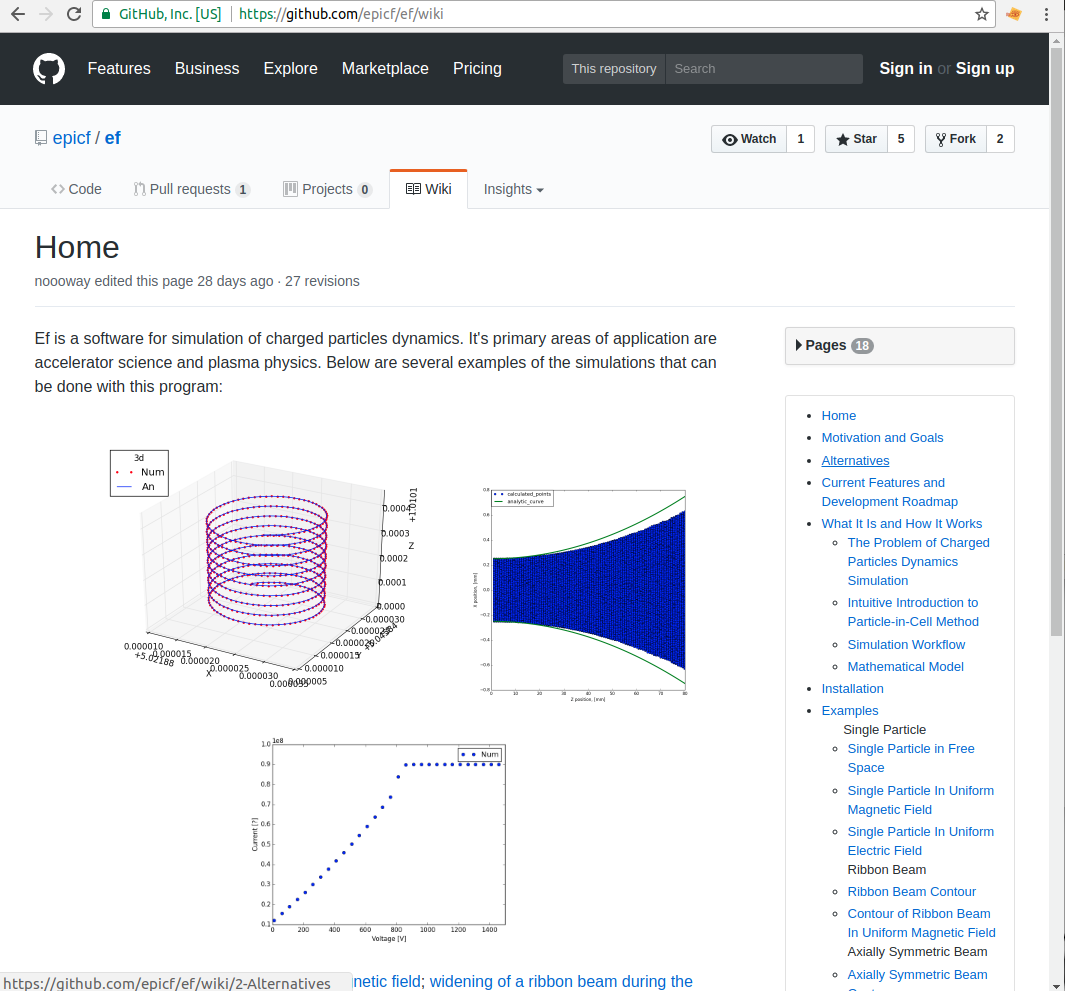 How to do simulation?
2. Run simulation
1.Write config file
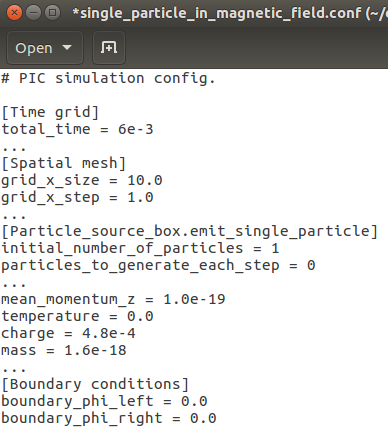 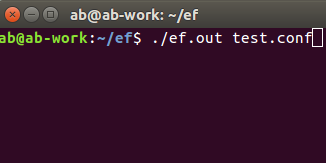 4. Analyze results
3. Obtain results
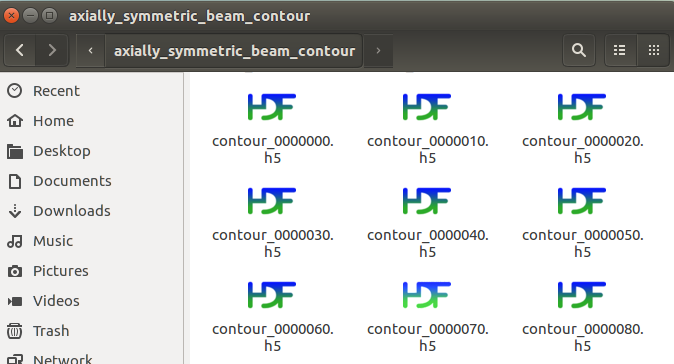 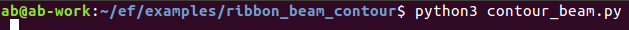 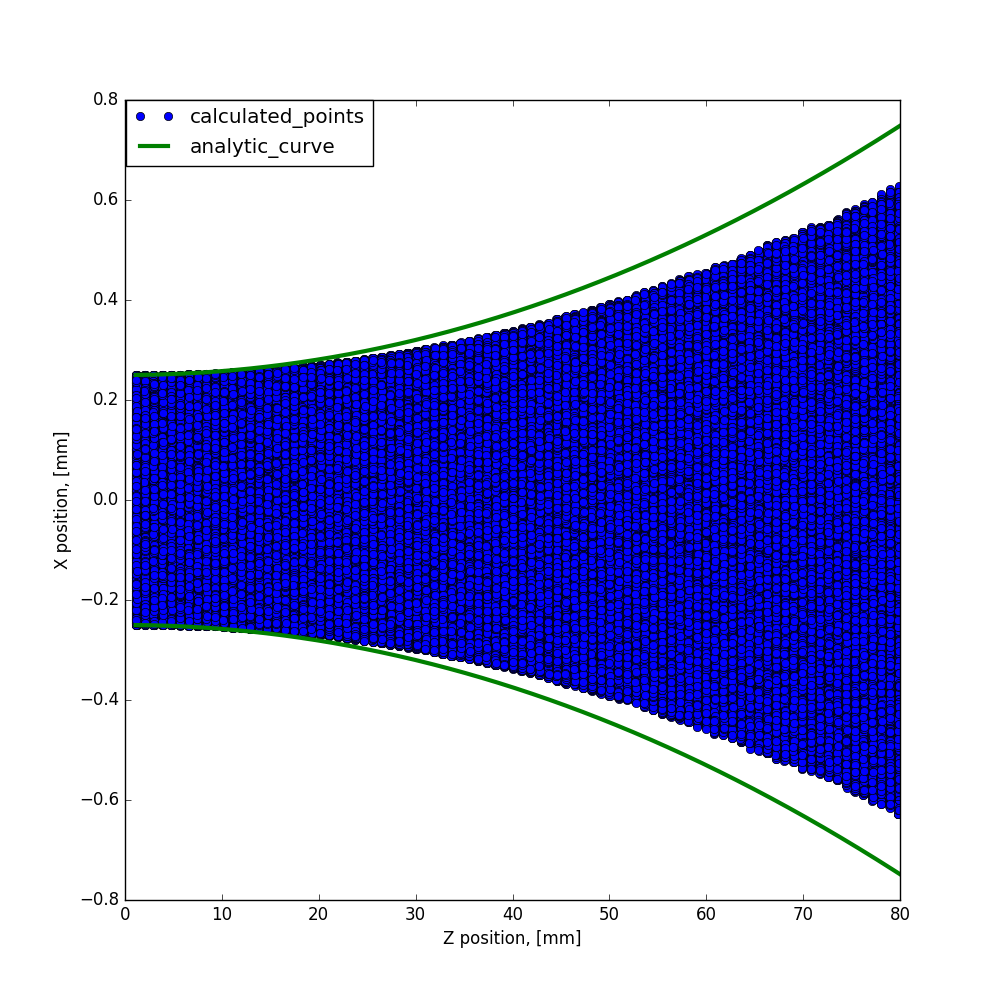 Another way FreeCAD - ParaView (beta version)
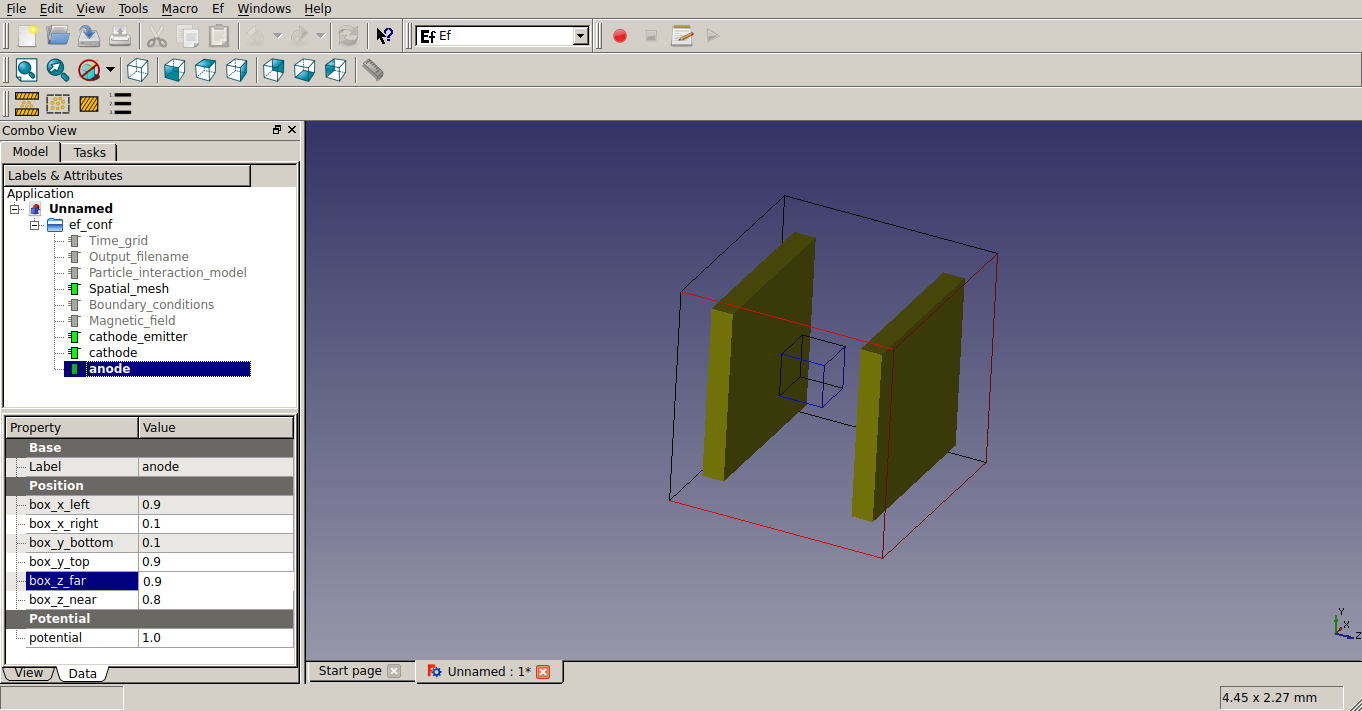 Another way FreeCAD - ParaView (beta version)
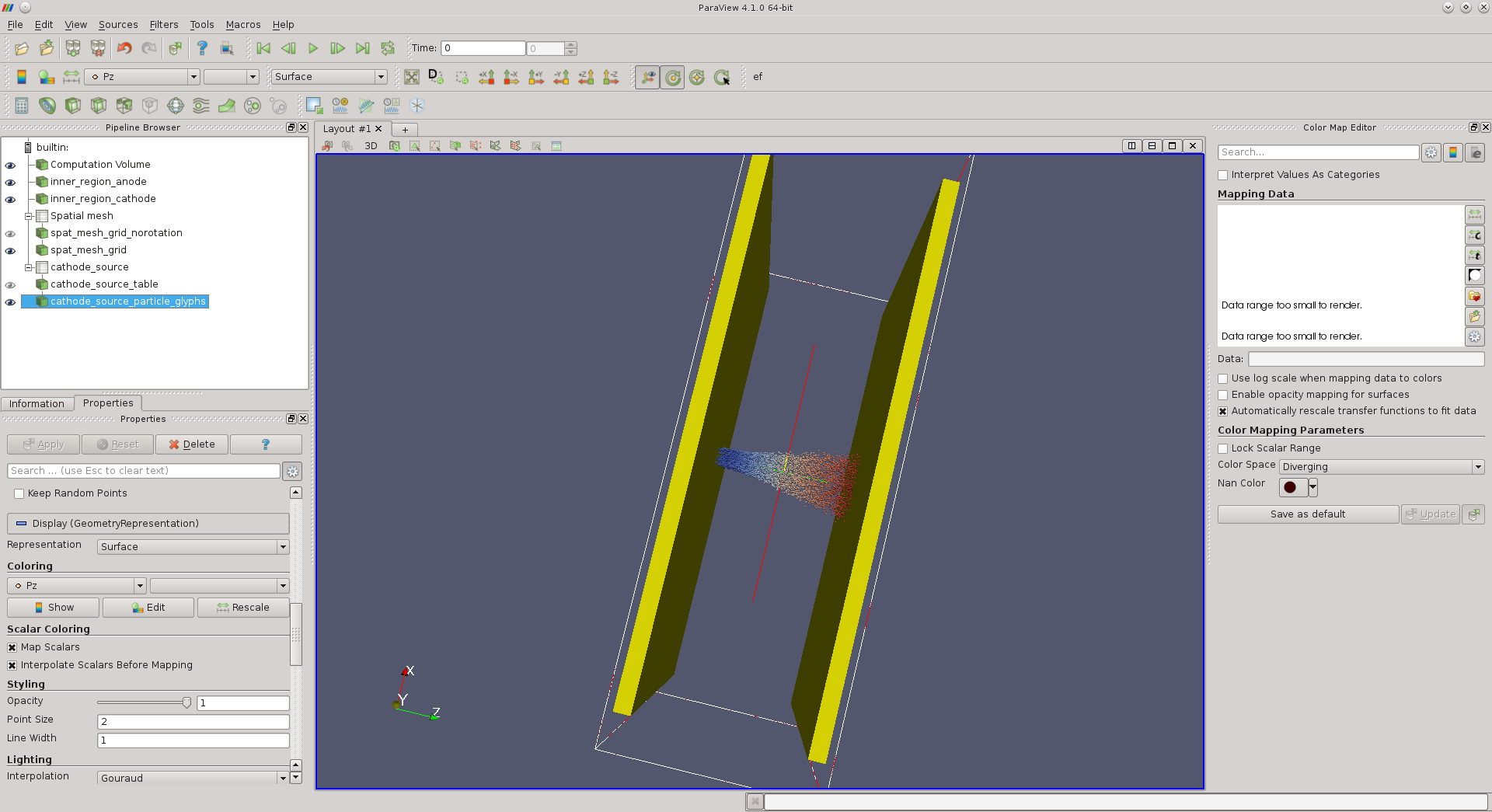 Tests - Helix
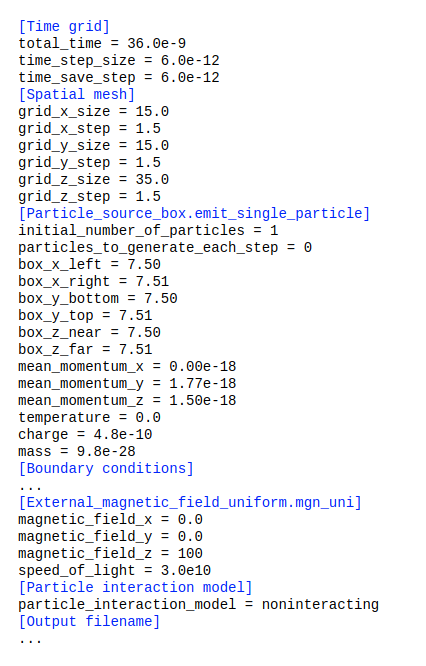 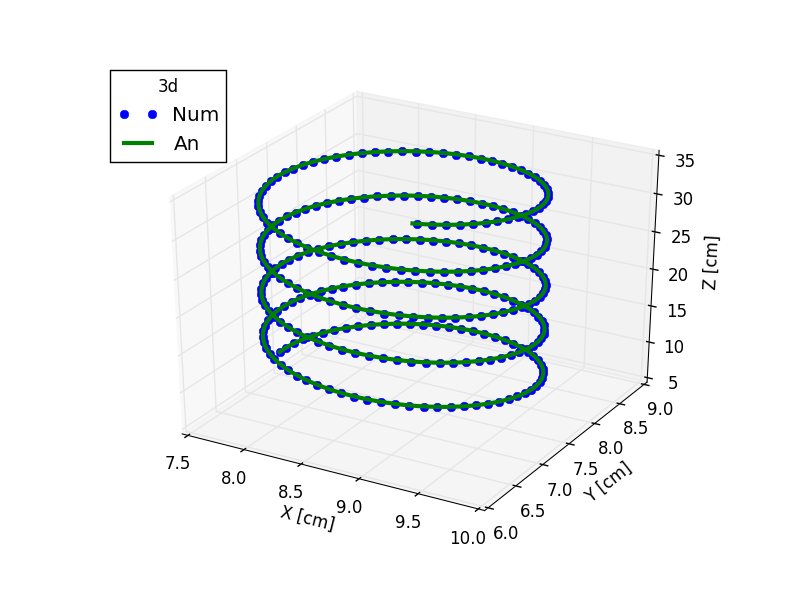 Tests - Ribbon beam
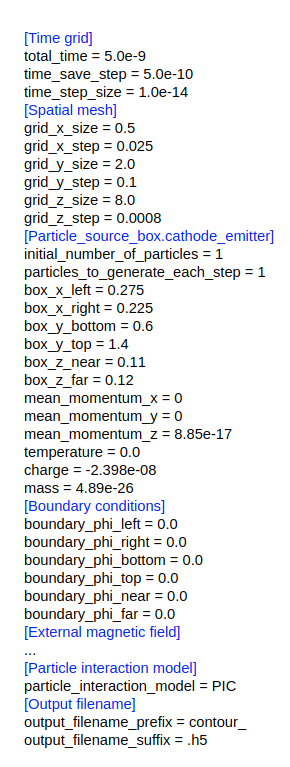 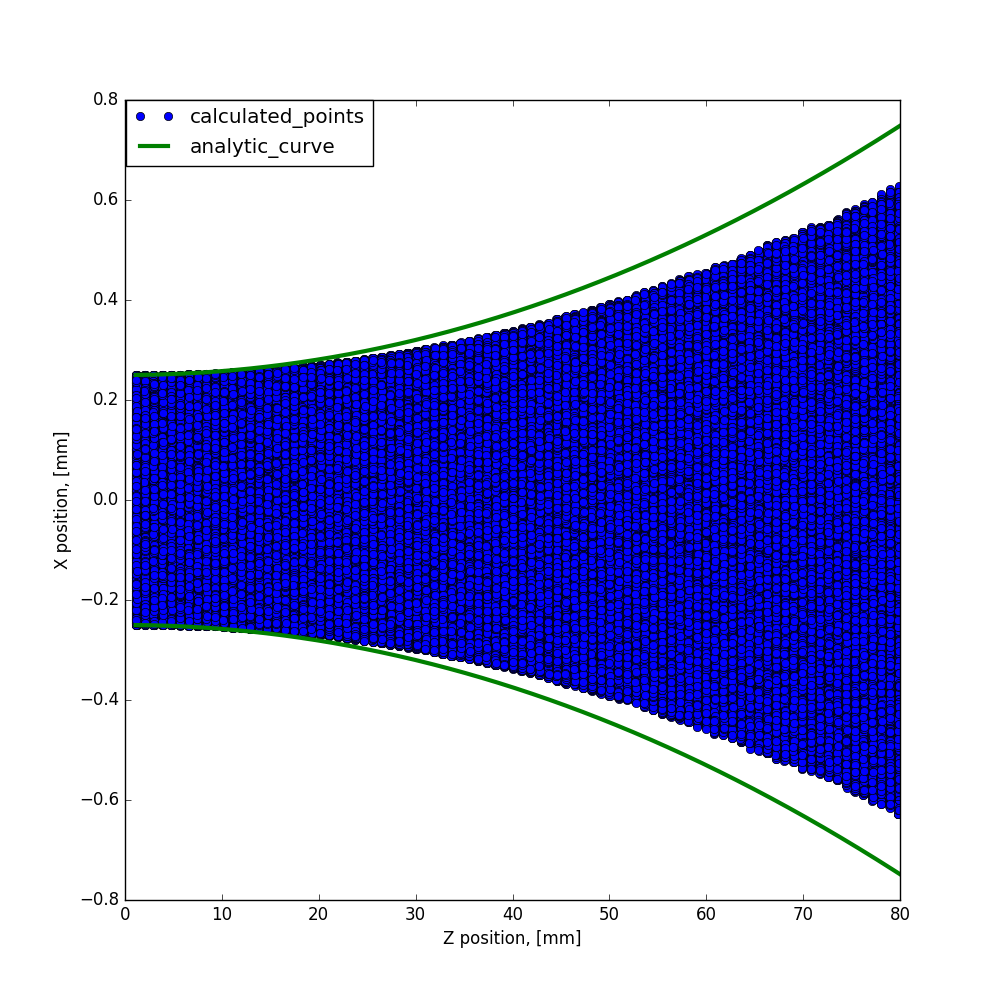 Simulation Example: Two-Stream Instability
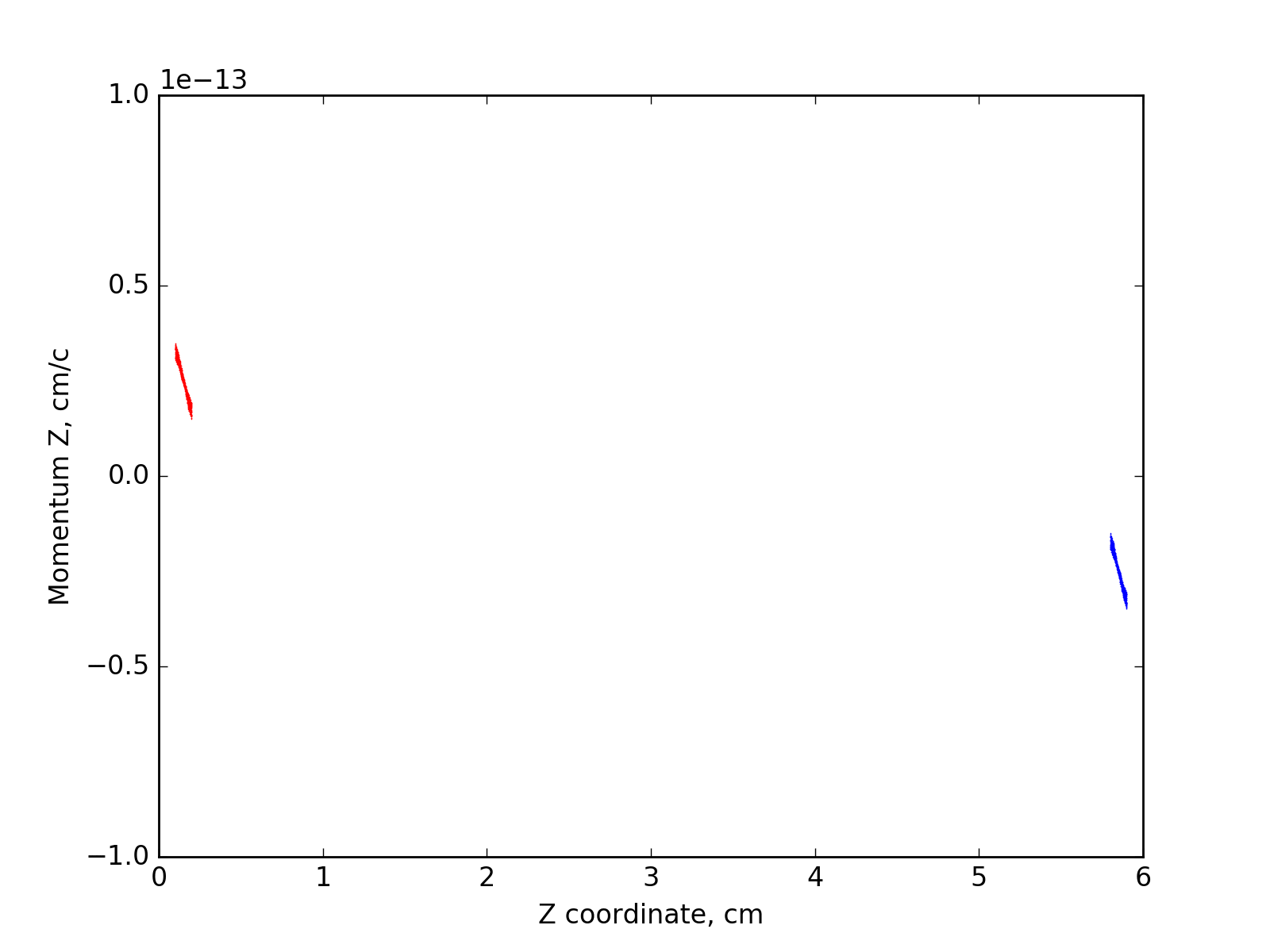 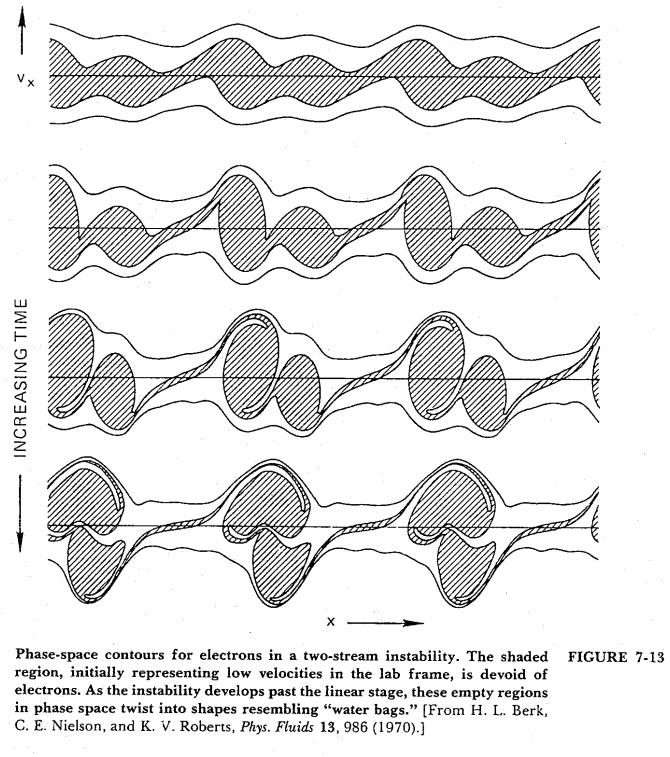 Grid 40х40х300
1000 time steps
190000 macroparticles
Simulation time: 20 minutes on single CPU
Future Plans
Programming tools:
MPI-CUDA parallelization
User interface
Analysis tools
CAD models
Physical tools:
Develop emission model of particle source
Add material properties
Collision models
Physical simulations:
Two stream instability of electrons and ions
Reflex mode of operation in Electron beam ion source
Brillouin beam
Summary
1. Basic code for Particle-In-Cell algorithm 
    has been written. 
2. First tests have been performed.
3. Project is hosted at https://github.com/epicf .
    It is open, please try and enjoy.
Спасибо за внимание